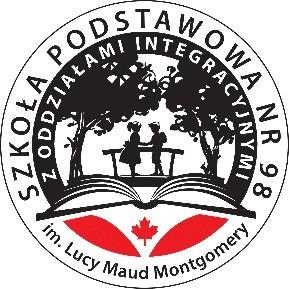 Dzieje się …w świetlicy
Gazetka świetlicowa nr 4
Poruszamy ważne tematy..
Światowy Dzień Świadomości Autyzmu
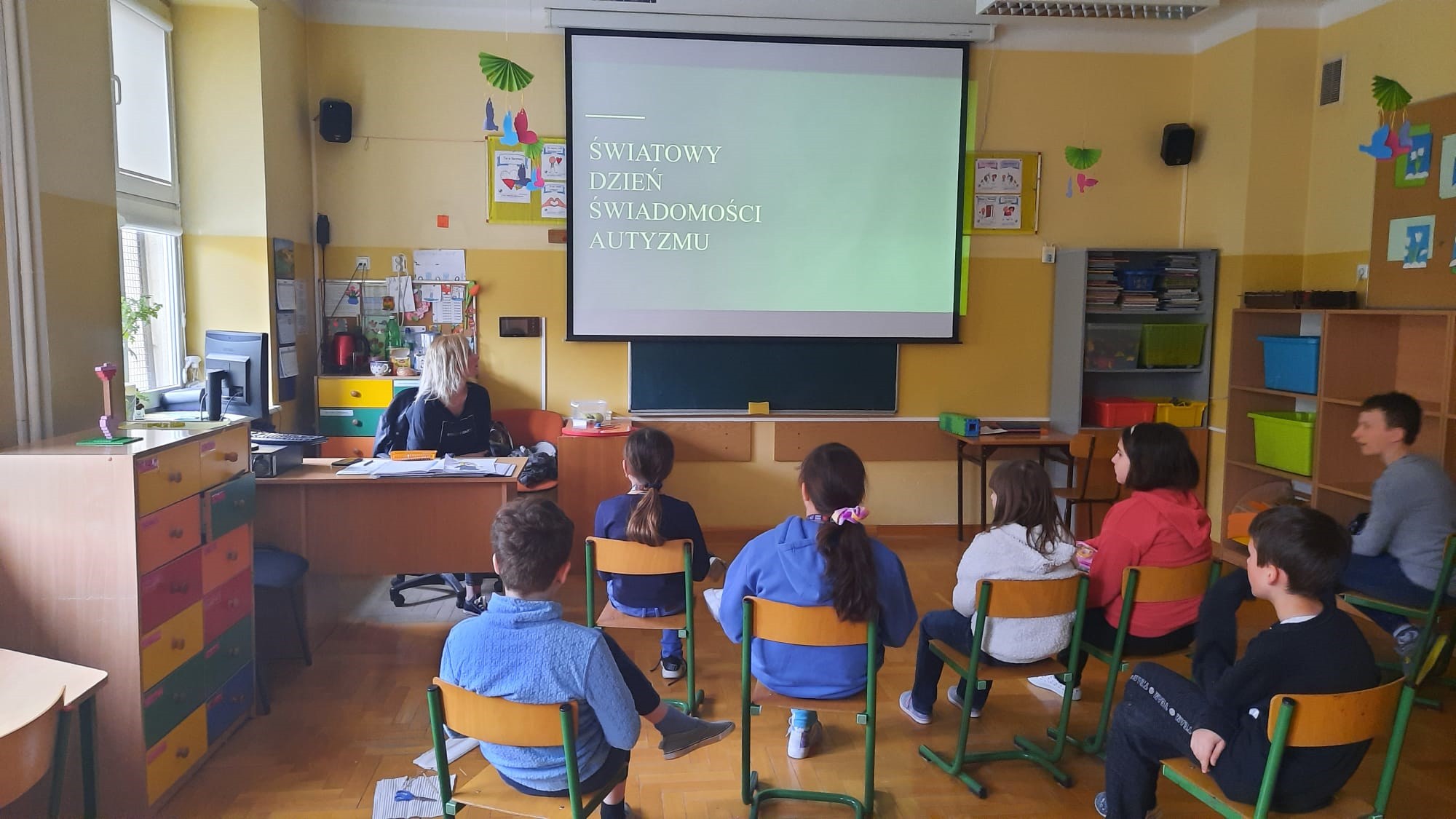 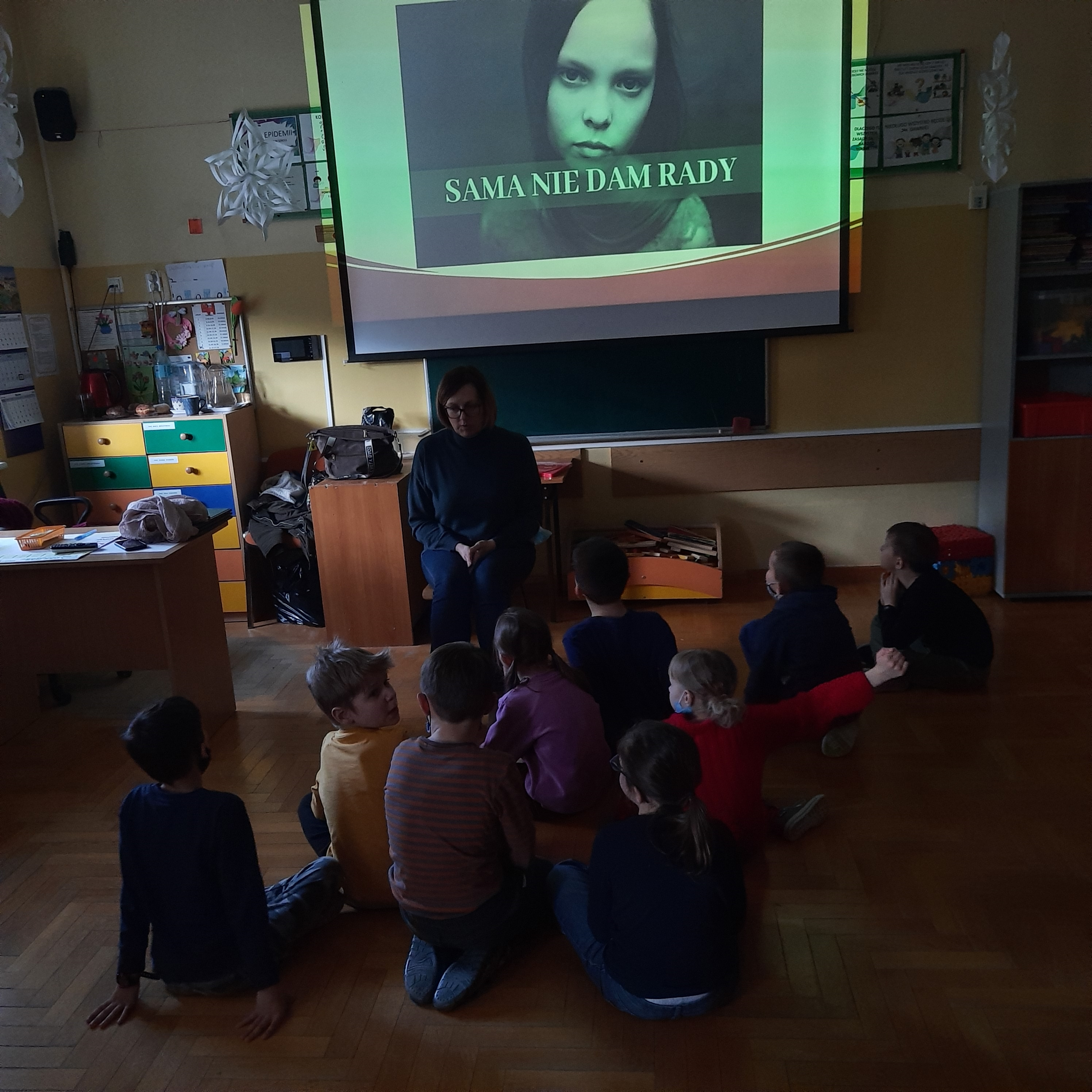 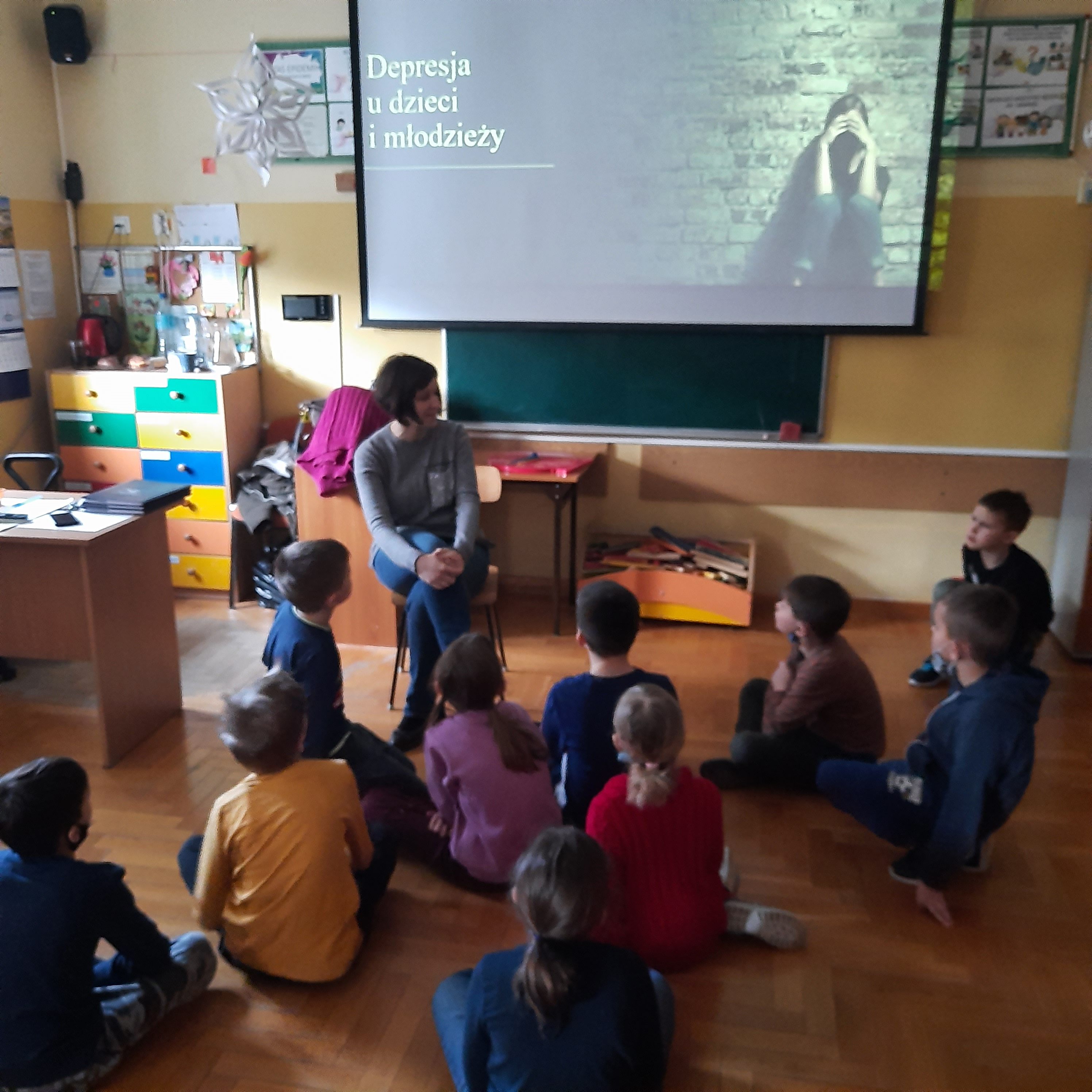 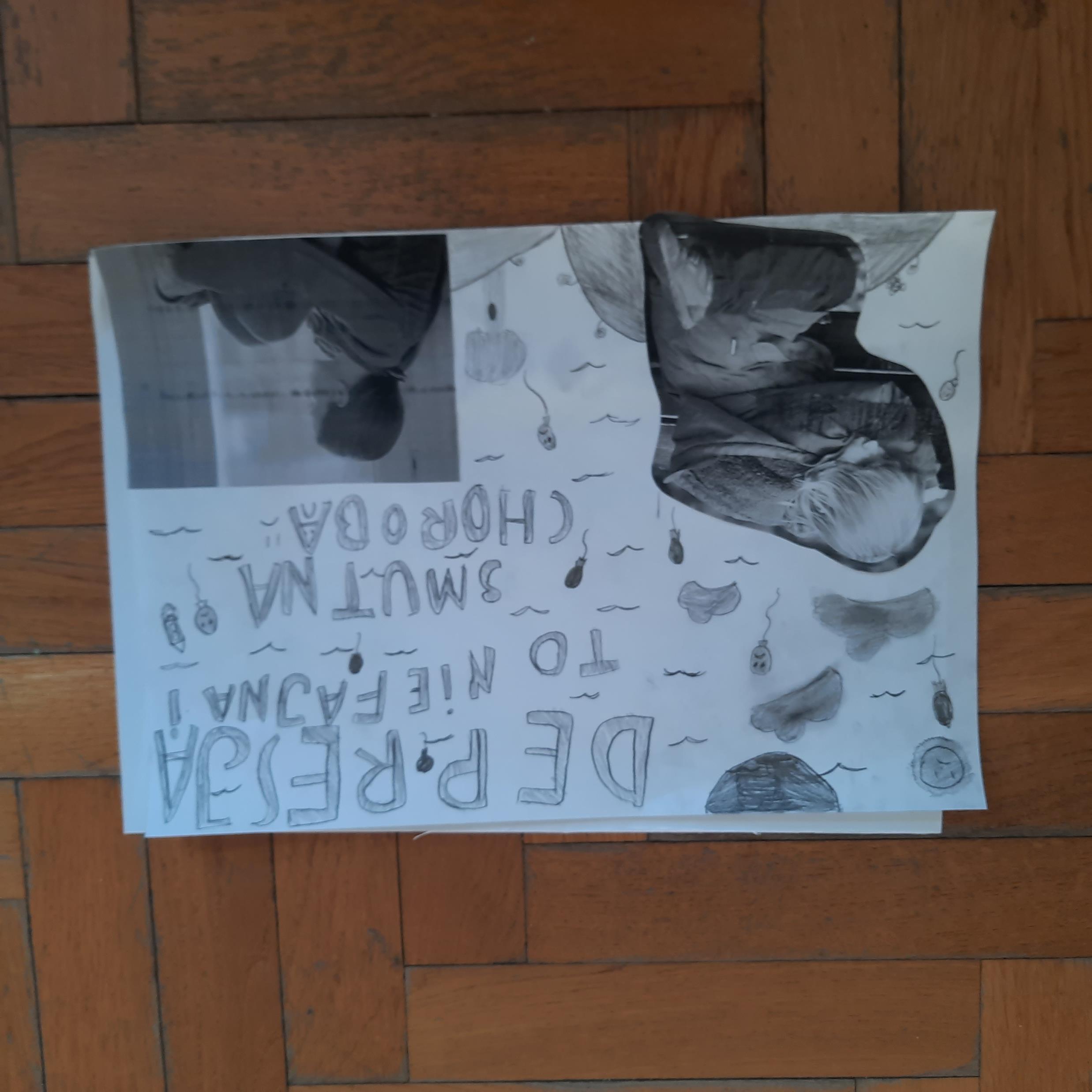 Depresja u dzieci i młodzieży
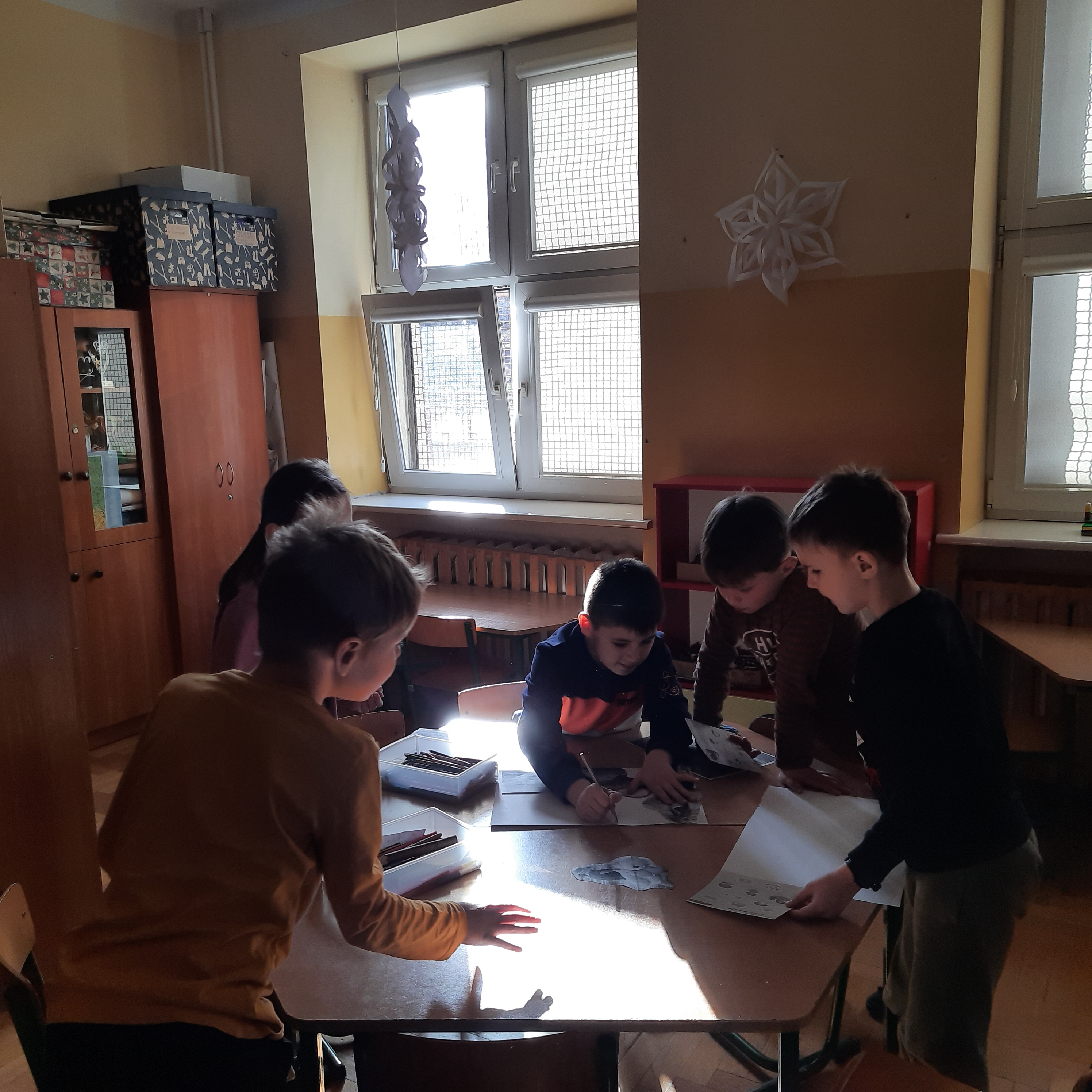 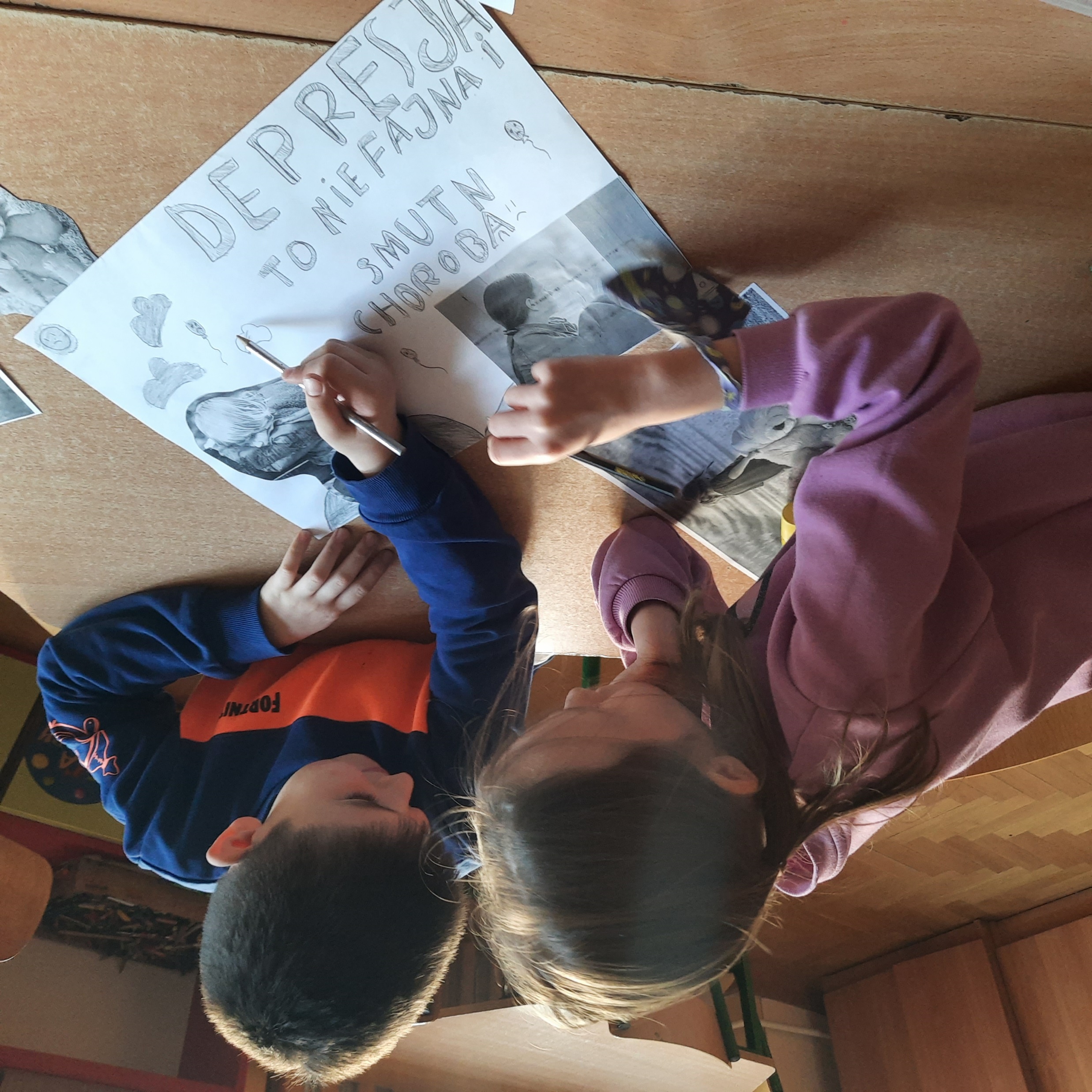 Konflikt w Ukrainie
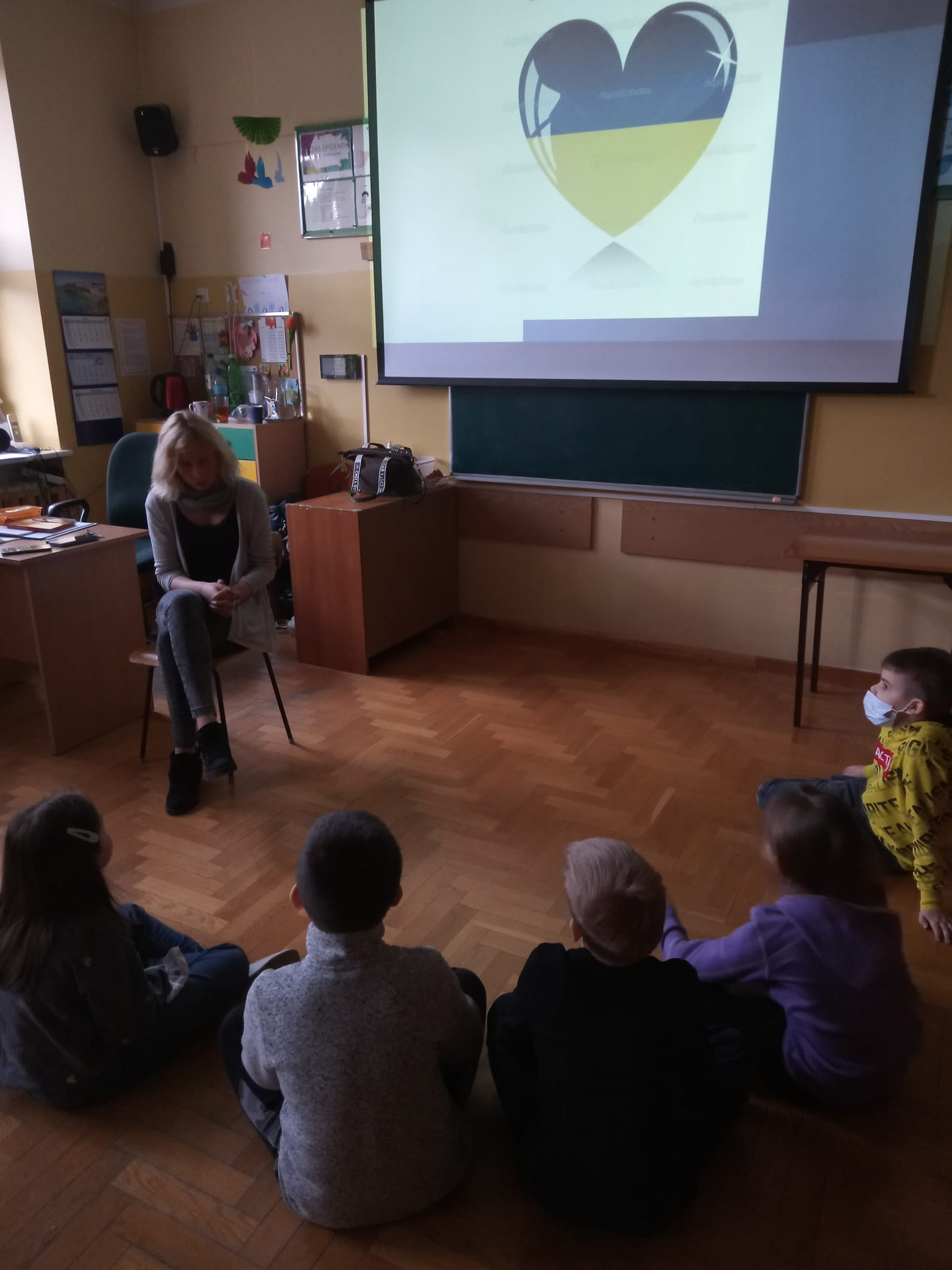 Dziękujemy za uwagę 